秋田県
主催
手話教室のごあんない
あいさつや自己紹介など
簡単な手話を体験してみませんか？

　　ろうの方と交流したい！　手話を覚えたい！
　　手話初心者の方、是非ご参加ください。
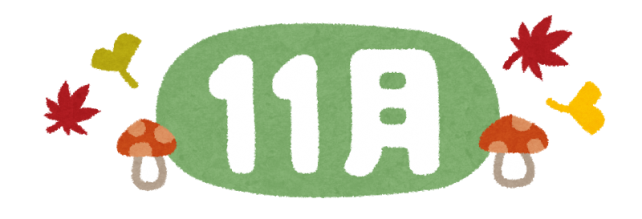 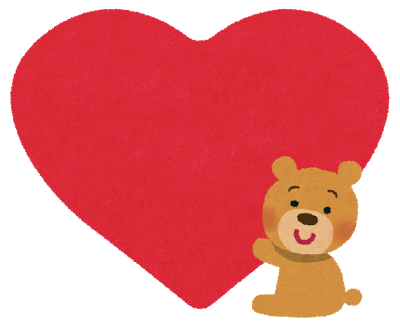 参加費、
テキスト代
無料！
※会場までの交通費等は
　自己負担となります。
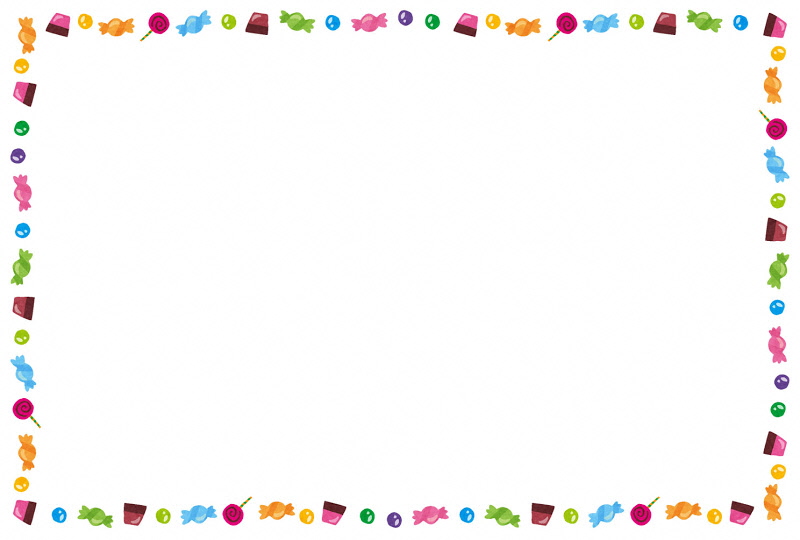 湯沢会場

【日　時】
令和６年1１月2１日（木）1４:０0～15:30

【場　所】
雄勝福祉環境部会議室
（湯沢市千石町２丁目１−１０）
先着10名です！

手話教室は事前の申込みが必要です。申込方法は裏面をご覧ください。
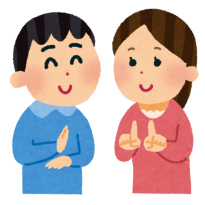 手話教室　申込用紙
秋田県内にお住まいで手話に関心のある方はどなたでもお申し込みできます。

【お申込み方法】
●電話で申し込む場合
　①氏名 ②年齢 ③住所 ④連絡先（電話番号など） ⑤職業 ⑥その他連絡事項　を下記
　【湯沢会場】福祉環境部までお伝えください。

●ＦＡＸで申し込む場合
　下記の項目をご記入のうえ、【湯沢会場】福祉環境部まで送信してください。
　（この用紙をそのままお送りください。）
●メールで申し込む場合
　下記の項目をご入力のうえ、次のメールアドレスに送信してください。
　（メールアドレス：　yuken@pref.akita.lg.jp　（雄勝地域振興局福祉環境部））


お申し込みをいただいた後、参加の可否を【湯沢会場】福祉環境部から連絡いたします。
記載された個人情報は手話教室実施のためにのみ使用し、その他の目的には使用いたしません。
申込み先・お問合せ先
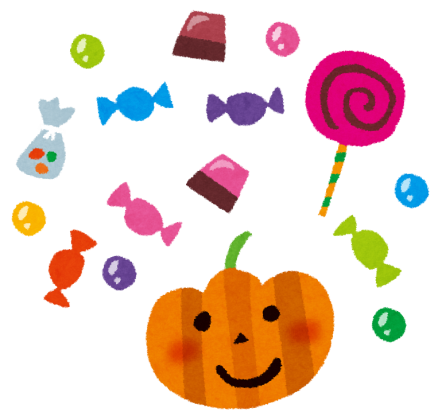 【湯沢会場】　定員になり次第締切
　雄勝地域振興局 福祉環境部
　TEL 0183-73-6155　FAX 0183-73-6156